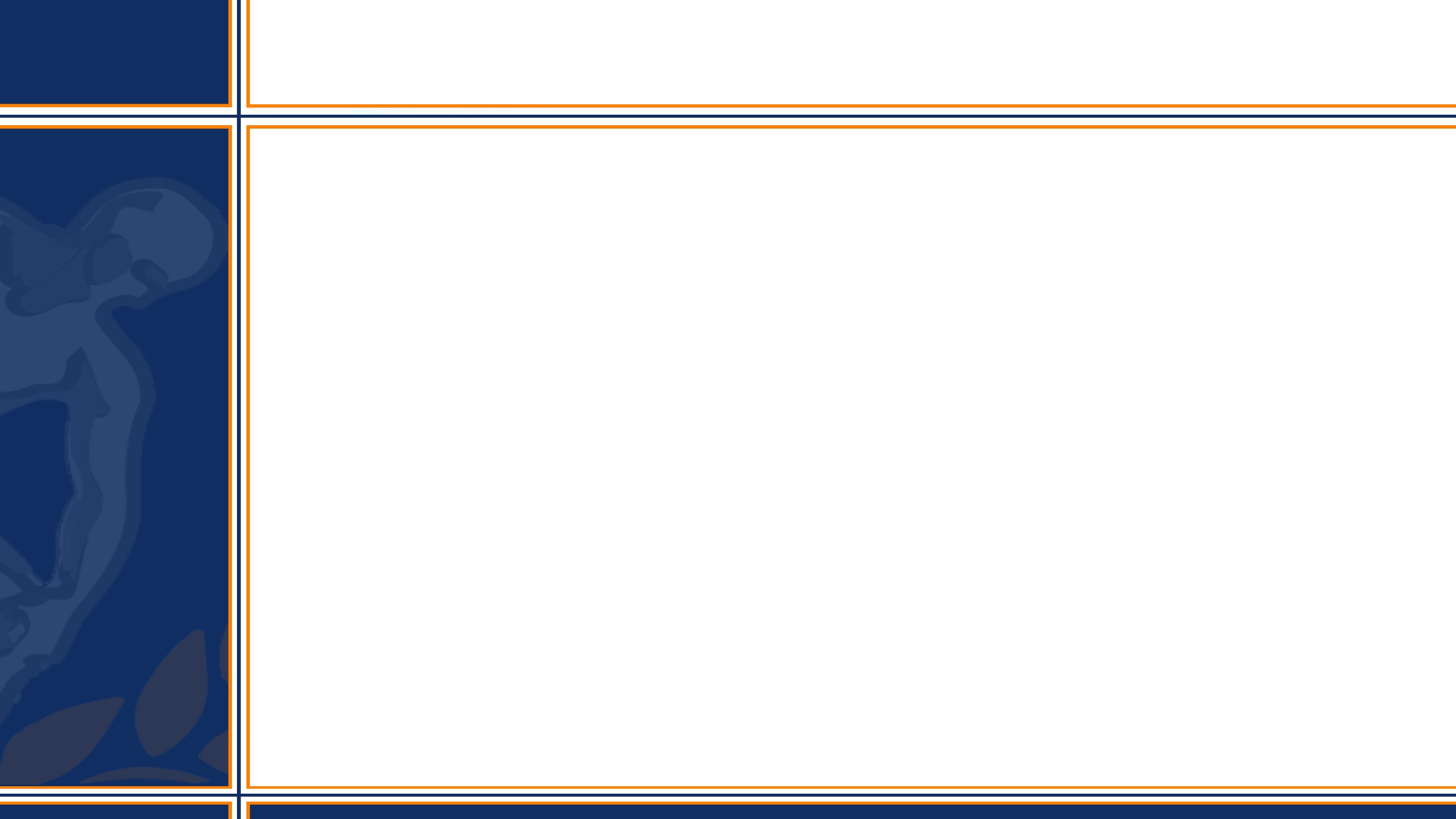 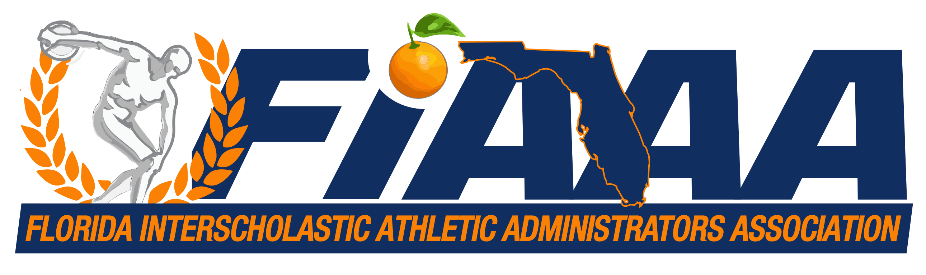 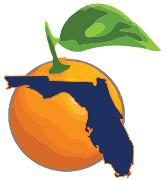 NIAAA/Certification
Getting Involved in the NIAAA -Understanding the 
Certification Process 


FIAAA – May 5th, 2018
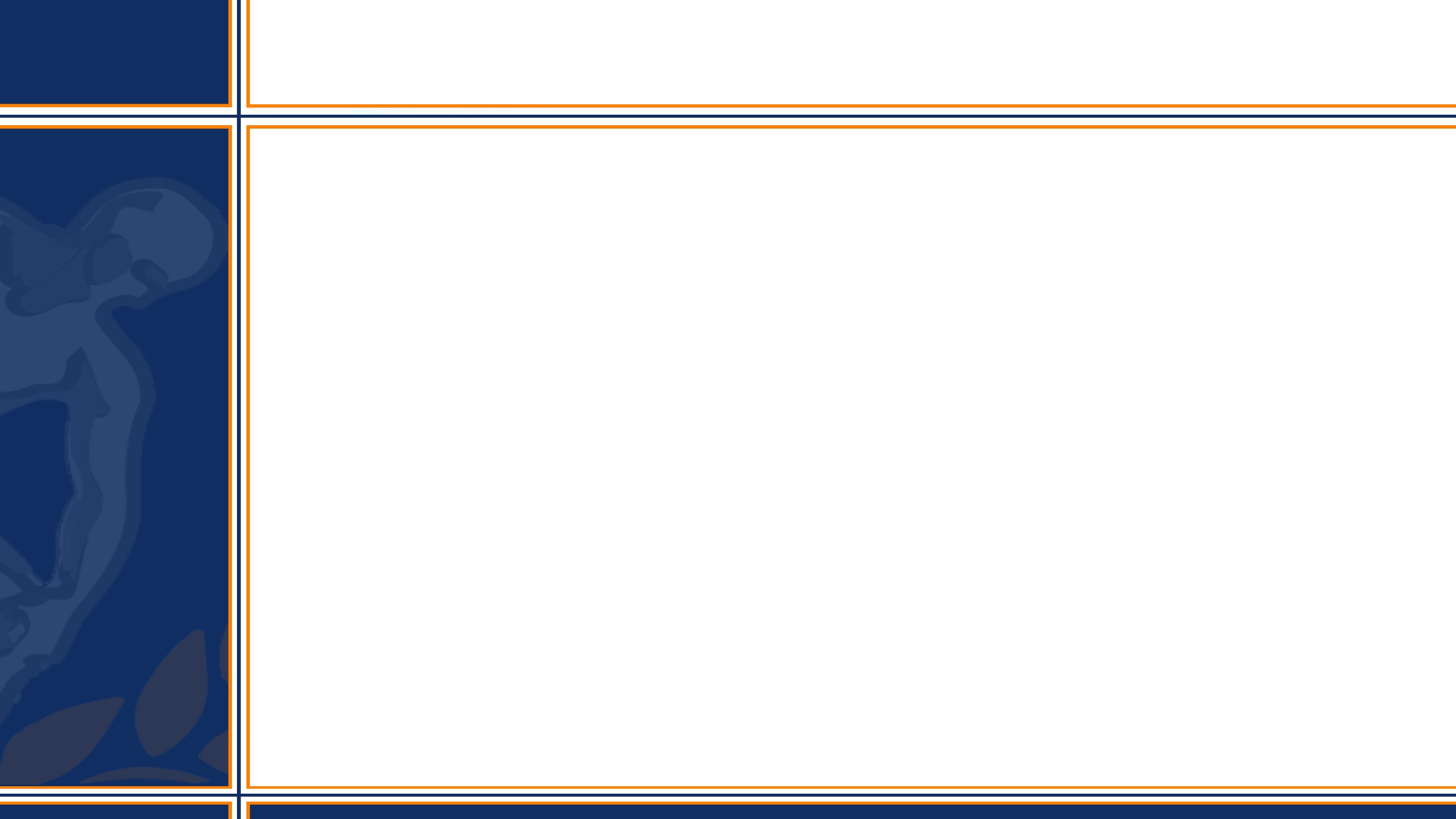 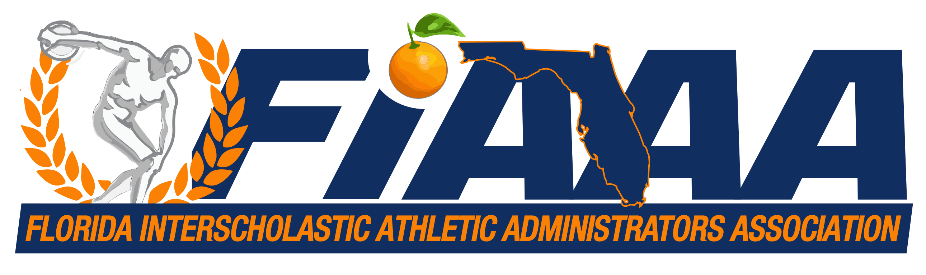 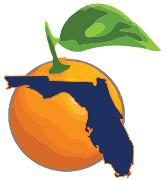 NIAAA/Certification
Lanness Robinson, CMAA
County Athletic DirectorHillsborough CountyTampa, Florida
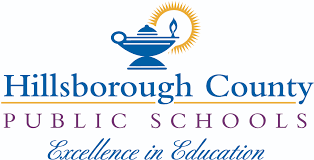 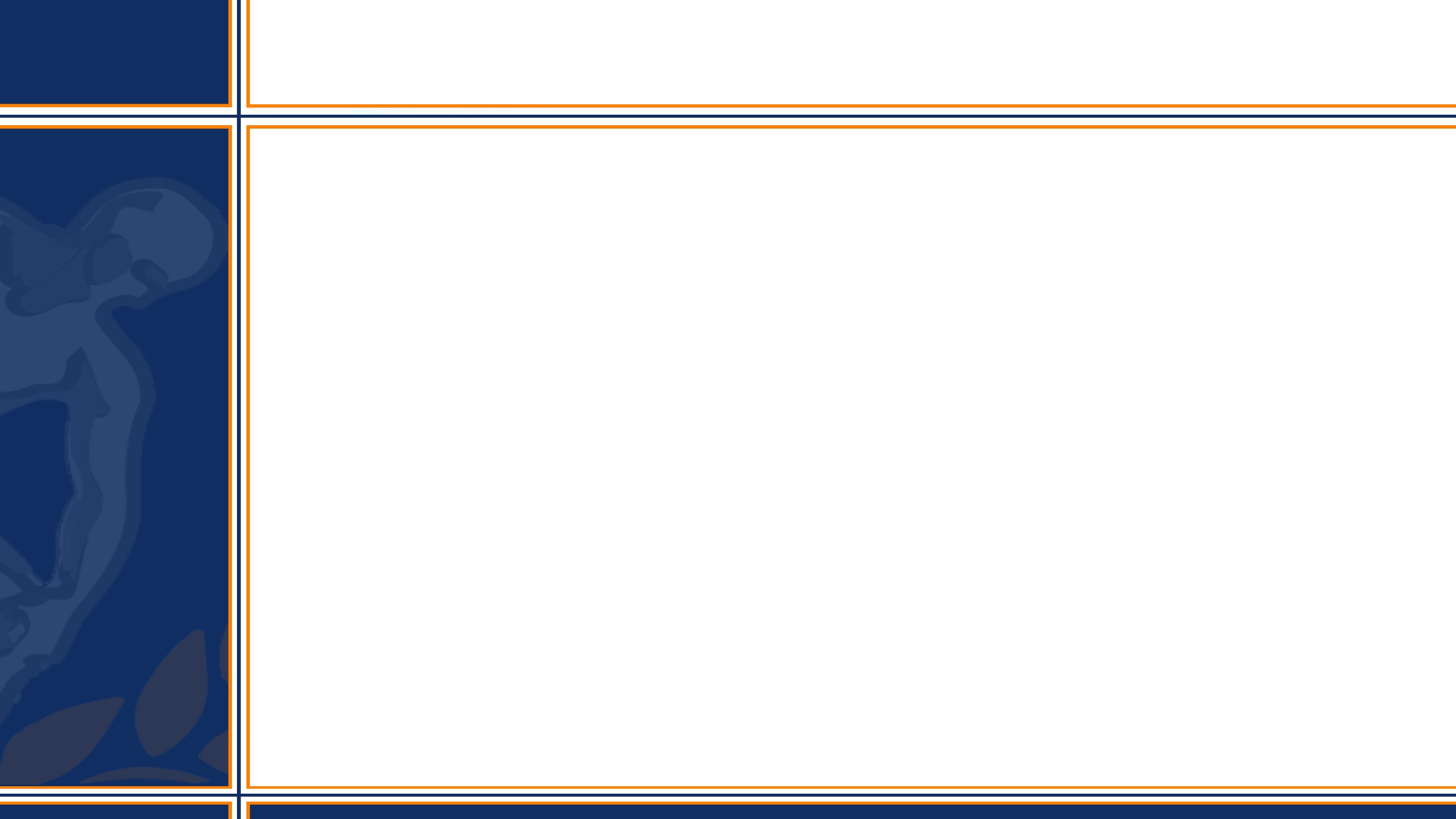 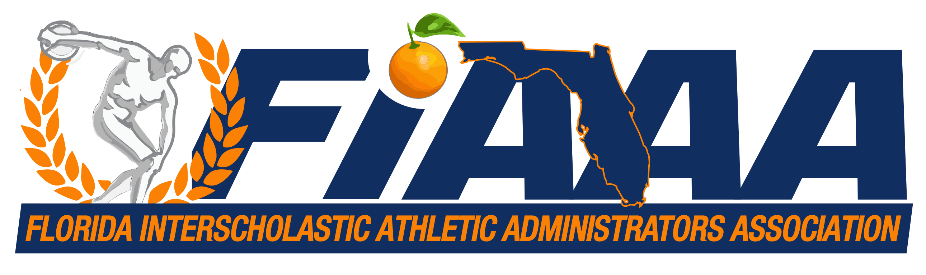 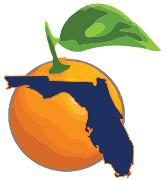 NIAAA/Certification
Jake von Scherrer, CMAA
Director of AthleticsThe Maclay SchoolTallahassee, Florida
jvonscherrer@maclay.org
Cell: 305-218-1325
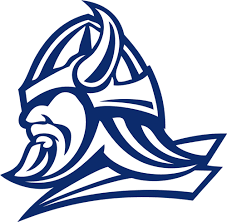 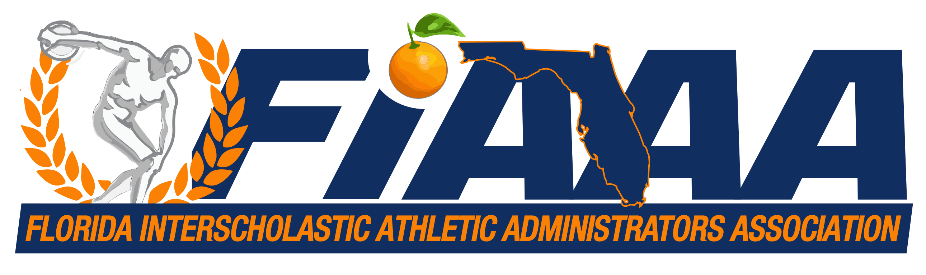 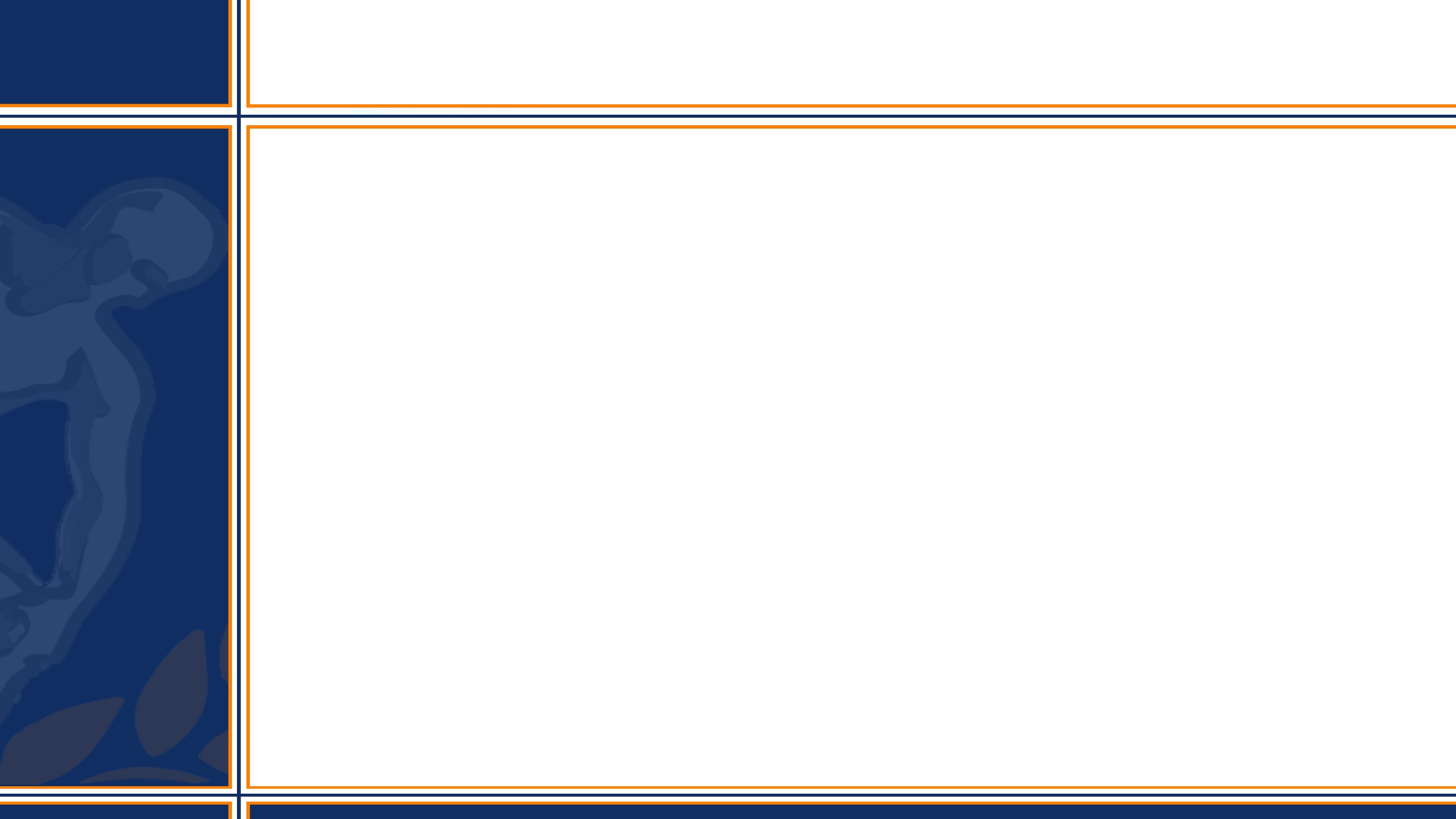 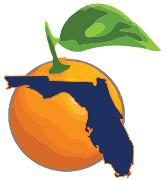 NIAAA/Certification
ABOUT THE PROGRAM
The NIAAA Certification Program is a voluntary professional service to athletic administrators and is based on the premises of:

Continuing Education
Professional Growth 
Program Development 

in the vocation of Interscholastic Athletic Administration
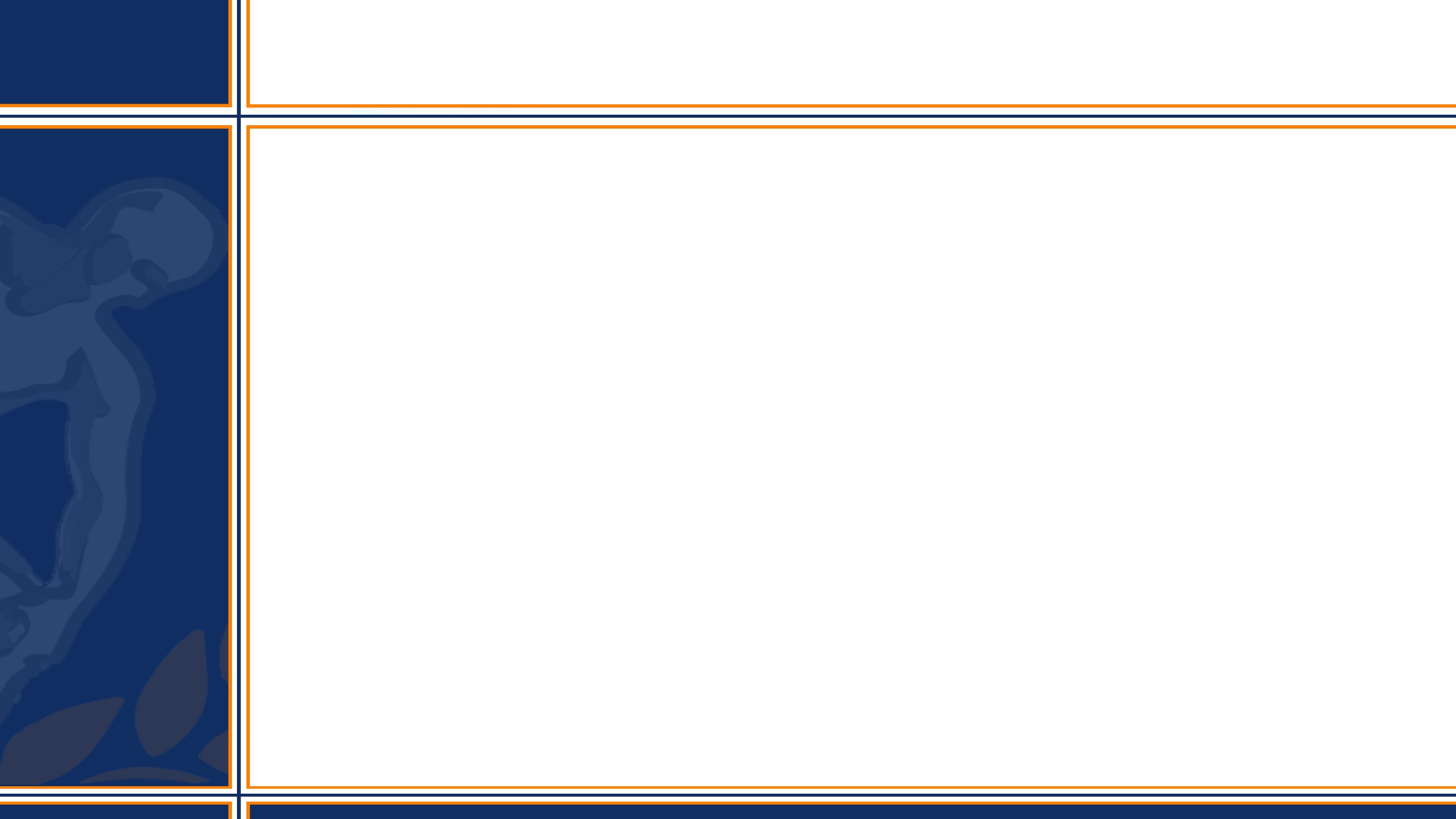 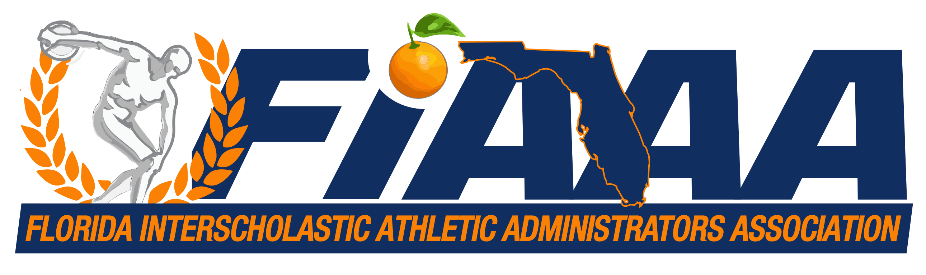 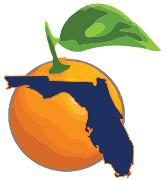 NIAAA/Certification
CERTIFICATION OBJECTIVES    The NIAAA certification objectives are:

To promote the professional standards, practices and ethics of athletic administration
To encourage administrator self-assessment by offering guidelines for achievement
To improve administrator performance by encouraging participation in a continuing program of professional growth and development
To foster professional contributions to the field
To maximize the benefits received by the school community from the leadership provided by certified athletic administrators
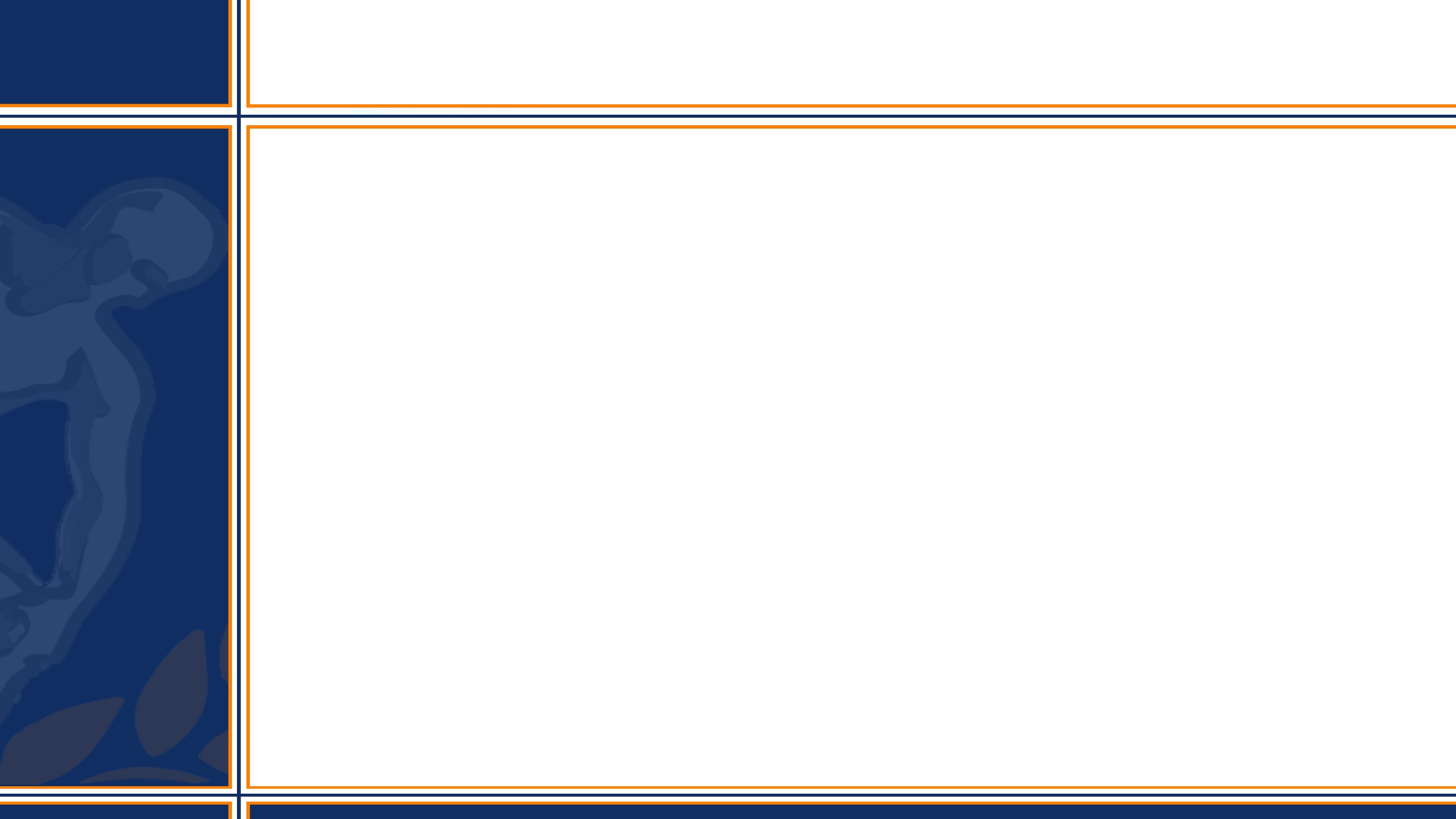 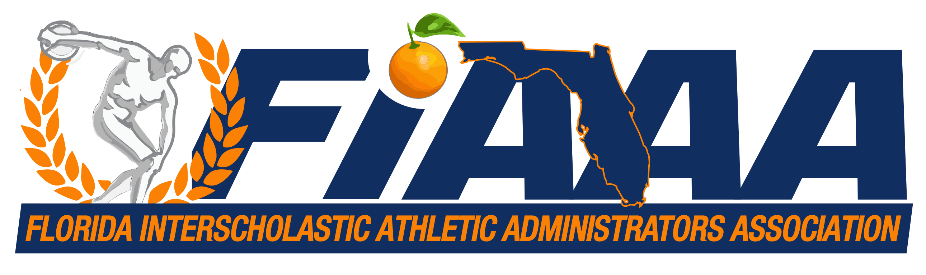 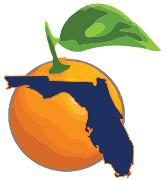 NIAAA/Certification
CERTIFICATION BENEFITS

Develops a sense of personal and professional satisfaction
Demonstrates a commitment to excellence in the profession
Provides growth of professional knowledge and expertise
Enhances the perception of the profession
Increases the potential for employment opportunities or incentives
Participation in a Nationally Registered certification program
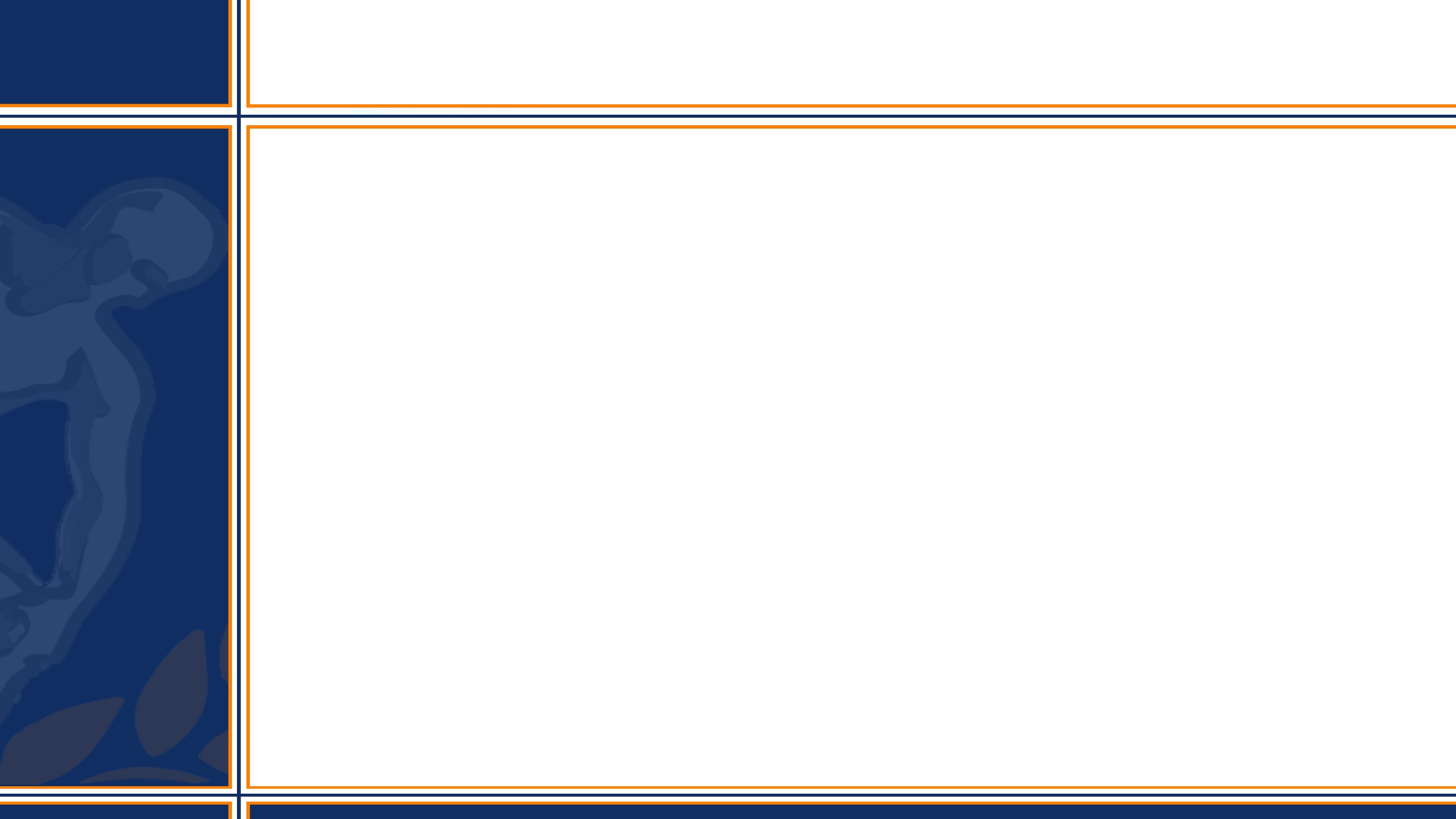 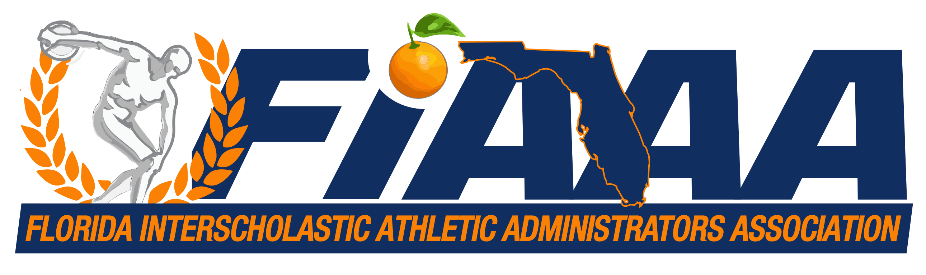 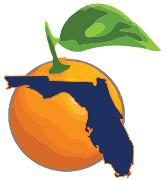 NIAAA/Certification
Levels of Certification:

RAA – Registered Athletic Administrator
RMSAA - Registered Middle School Ath. Admin.
CAA – Certified Athletic Administrator
CMAA – Certified Master Athletic Administrator
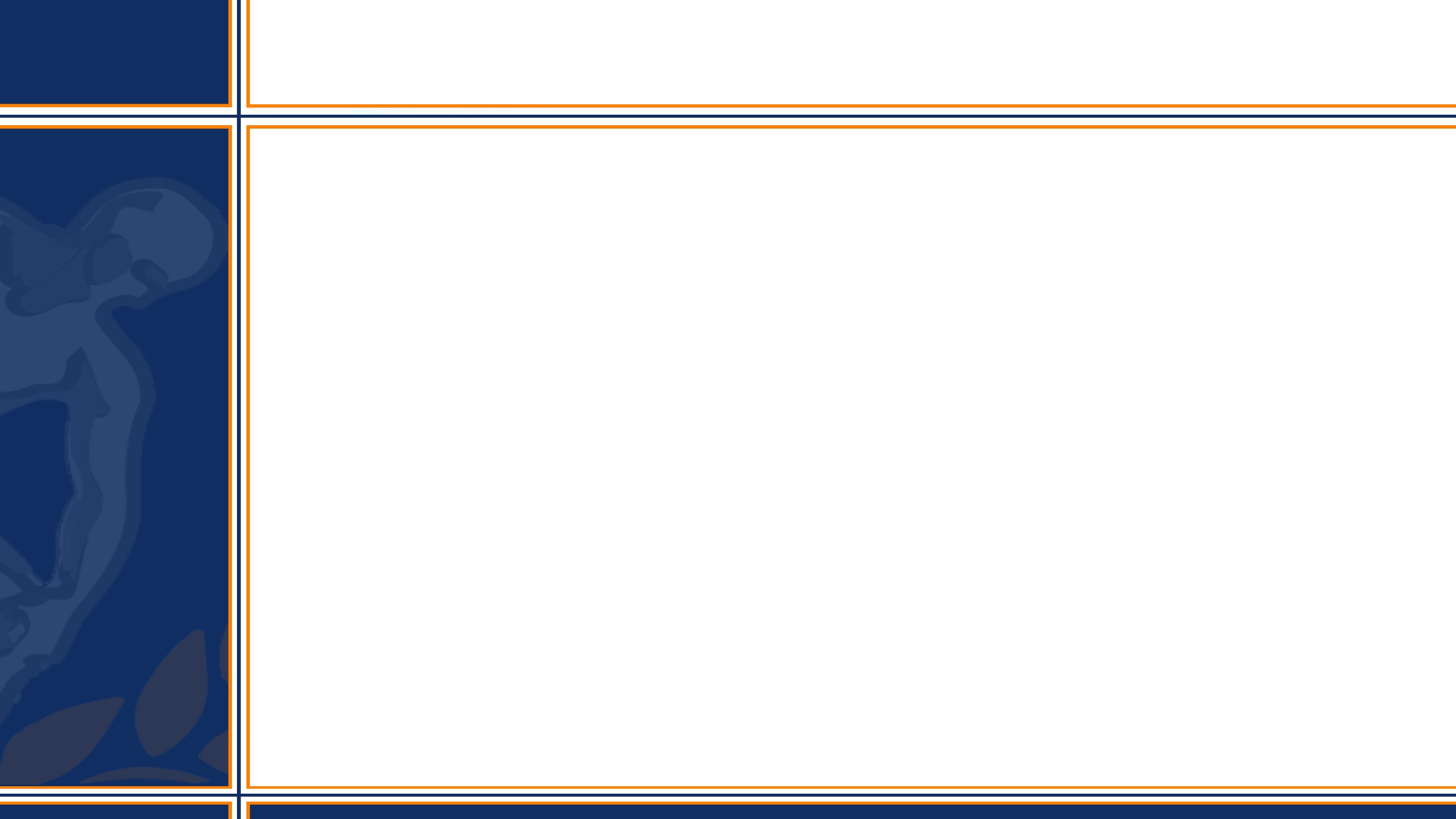 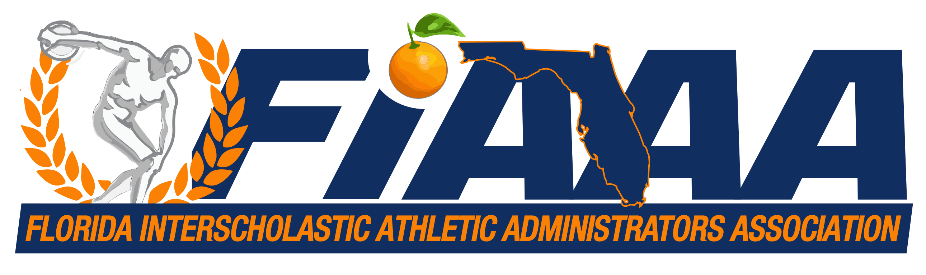 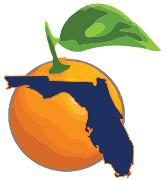 NIAAA/Certification
Requirements:   RAA – Registered Athletic Adm.

Bachelor’s Degree or higher from an accredited institution
Approval of Personal Data Form (PDF). Fee = $75 / $160
 Click here to view sample RAA Personal Data Form.
Completion of LTC 501 & LTC 502 Courses
Obtain the verifying signature of a sponsor (athletic administrator, principal, superintendent, state athletic/activities association staff)
Read the NIAAA Code of Ethical and Professional Standards
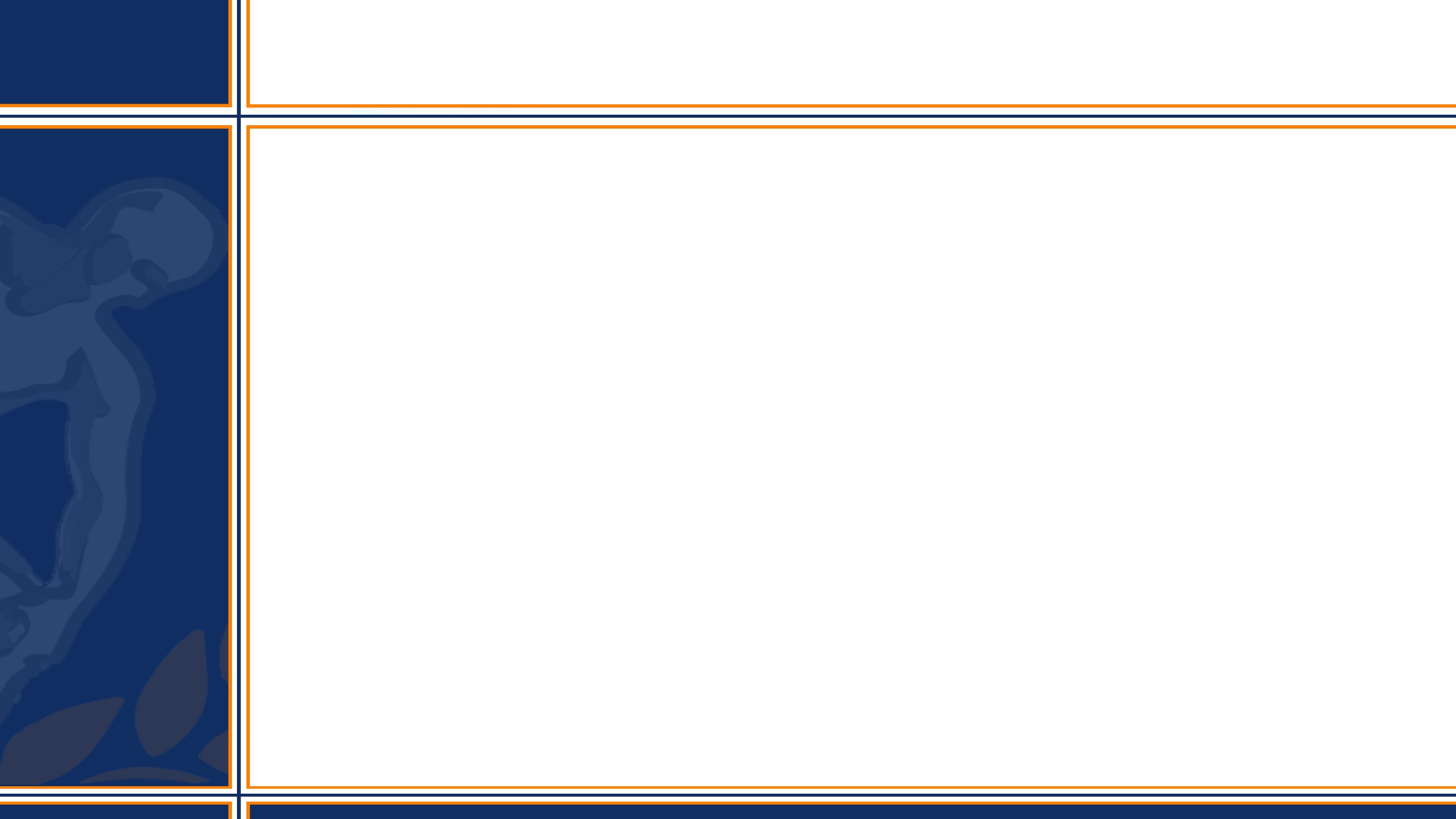 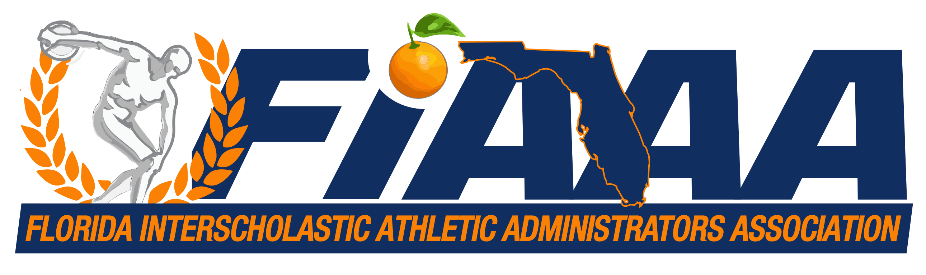 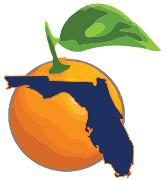 NIAAA/Certification
Requirements:   RMSAA – Registered Middle School
                                                 Athletic Administrator.
Bachelor’s Degree or higher from an accredited institution
Approval of Personal Data Form (PDF).  Fee = $100 / $185
 Click here to view sample RMSAA Personal Data Form. 
Completion of LTC 501, 502, 504, 700, & 701 Courses
Obtain the verifying signature of a sponsor (athletic administrator, principal, superintendent, state athletic/activities association staff)
Employed by (or retired from) a school, school district or state high school athletic/activities association in such capacity that the administration of interscholastic athletics is (was) among job responsibilities
Read the NIAAA Code of Ethical and Professional Standards
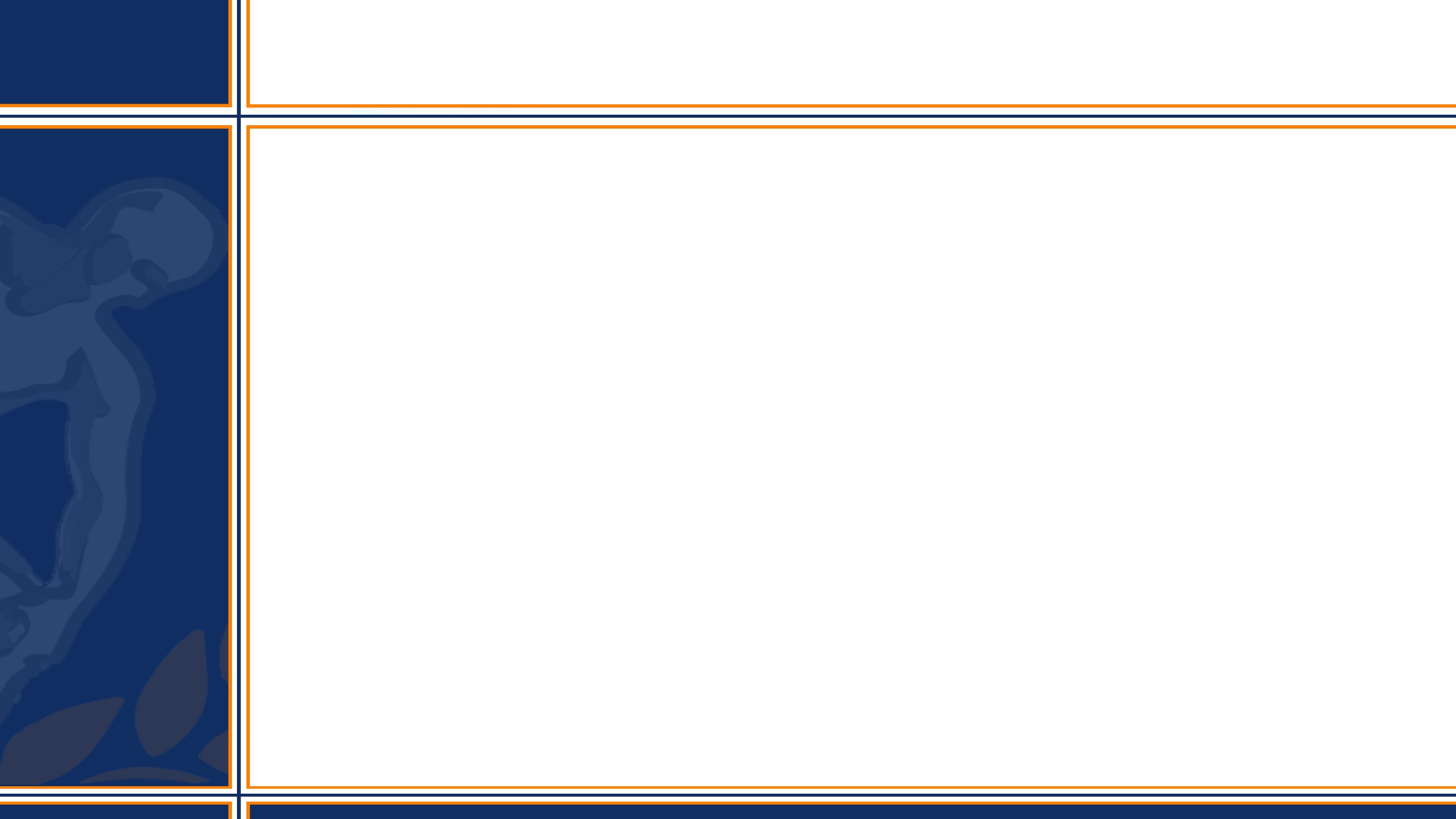 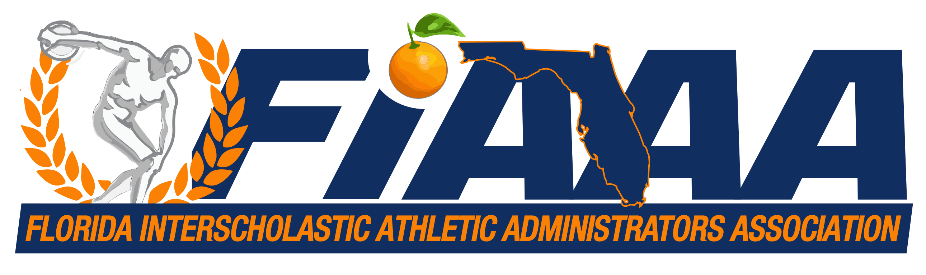 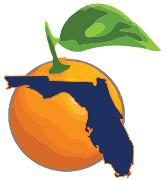 NIAAA/Certification
Requirements:   CAA – Certified Athletic Admin.

Bachelor’s Degree, or higher, from an accredited institution
Approval of Personal Data Form (PDF).  Fee = $150 / $235
Click here to view sample CAA Personal Data Form. 
Two (2) or more years of experience as an AD - *Provisional Option
Employed by (or retired from) a school, school district or state high school athletic/activities association in such capacity that the administration of interscholastic athletics is (was) among job responsibilities
Completion of LTC 501, LTC 502, LTC 504 and LTC 506
Successful completion of the CAA examination (100 multiple choice)
Read the NIAAA Code of Ethical and Professional Standards
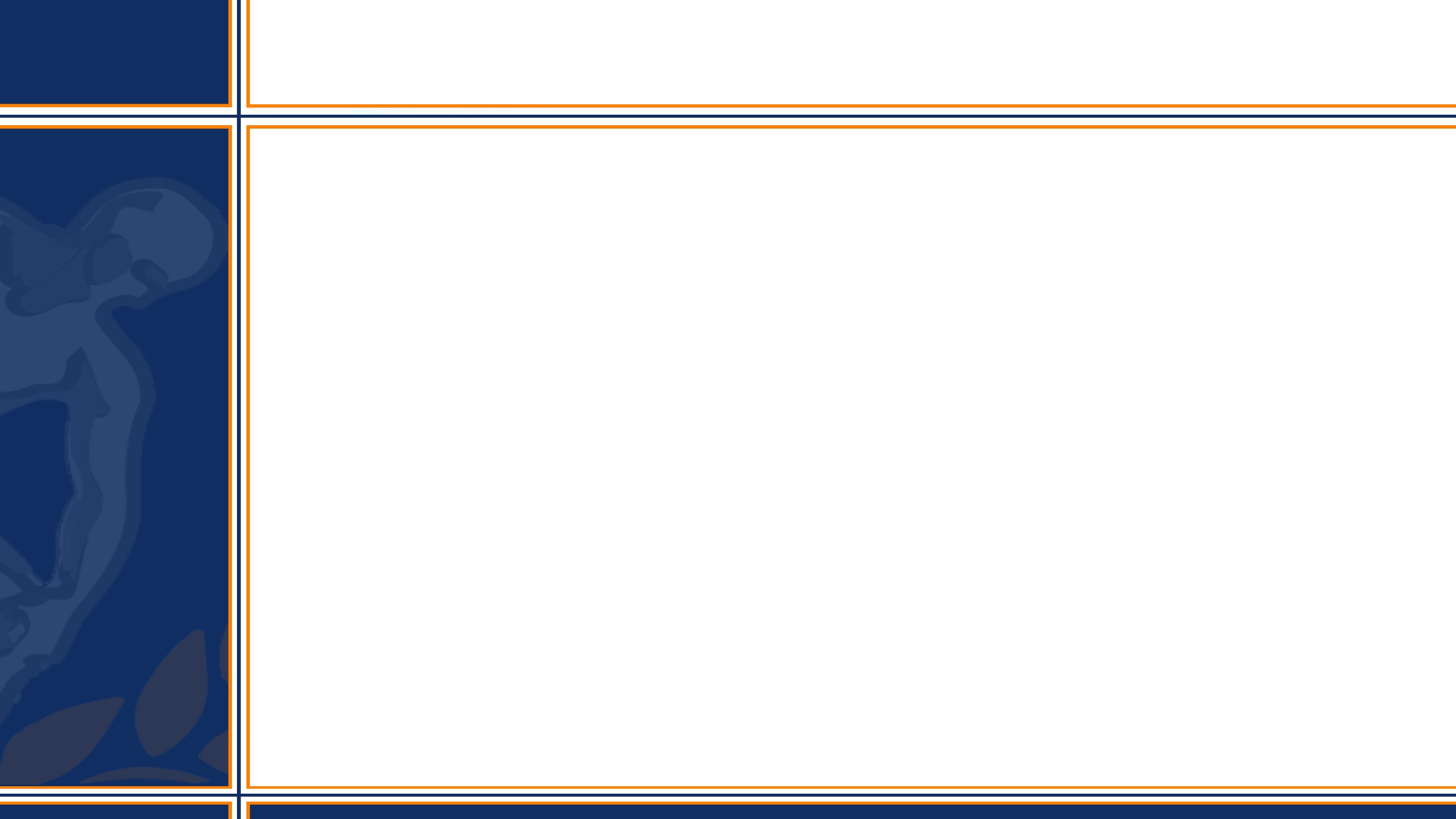 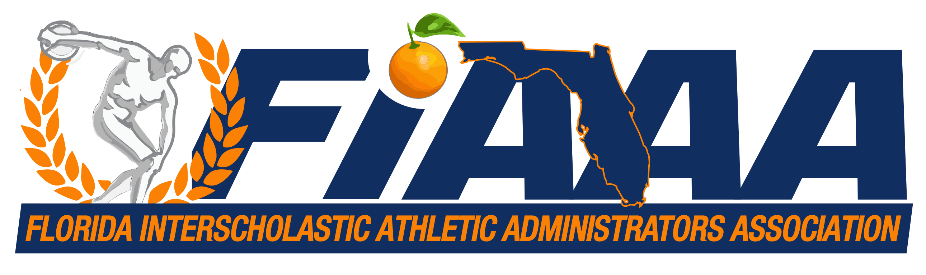 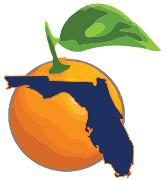 NIAAA/Certification
Requirements:   CMAA – Certified Master Athletic
                                                           Administrator
Attained CAA designation
Approval of Personal Data Form (PDF) – Fee = $175 / $260
 Click here to view sample CMAA Personal Data Form. 
Submission of supporting documentation
Completion of LTC 501, LTC 502, LTC 504, LTC 506 and LTC 508
Completion of minimum of six (6) LTC electives from 600 level and 700 level Courses. At least ONE course from each.
Employed so that administration of interscholastic athletics is/was one’s primary responsibility
All requirements and points earned since CAA designation
Complete a Practical Written Project or Oral Presentation
Optional program implementation
Read the NIAAA Code of Ethical and Professional Standards
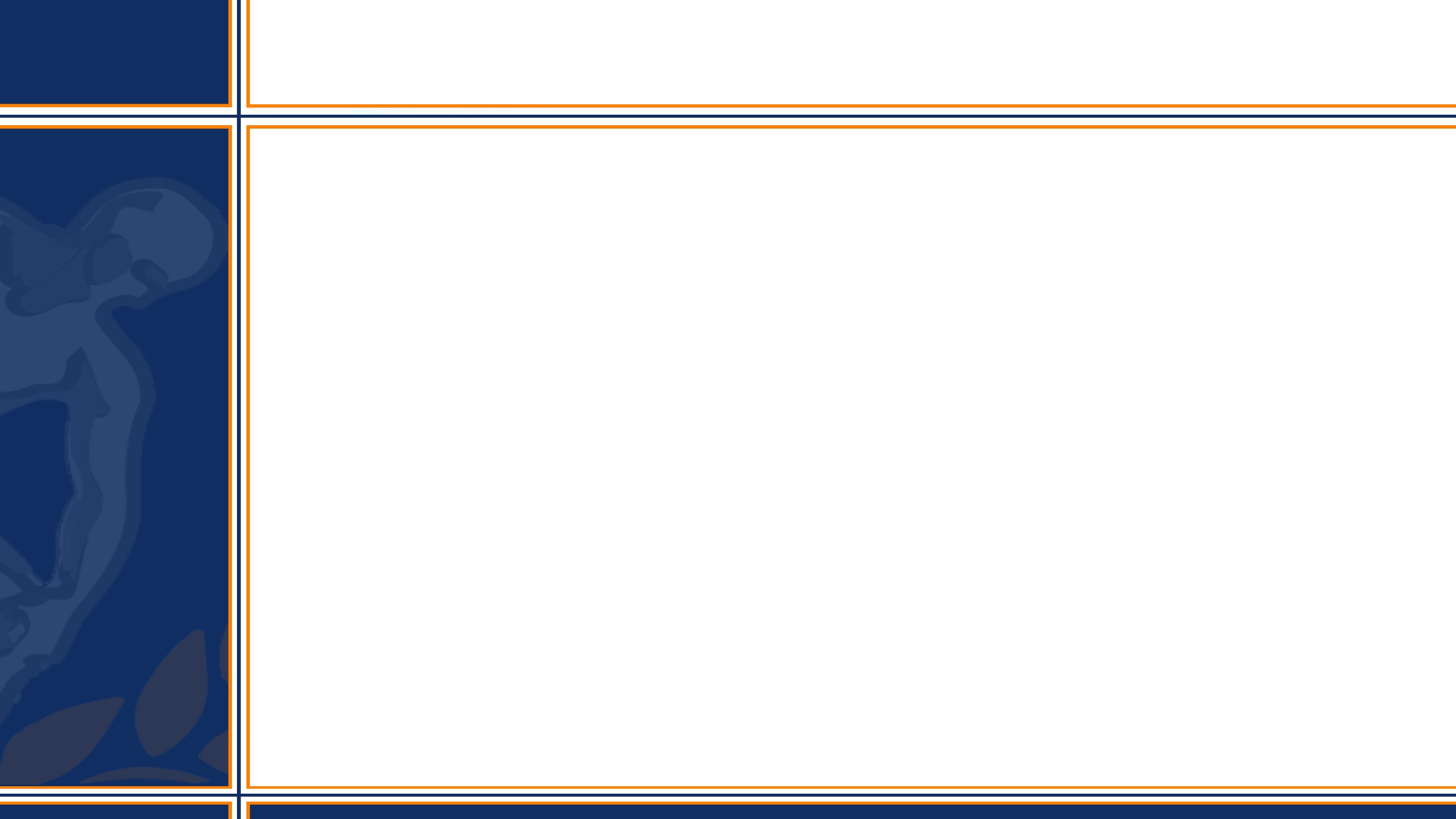 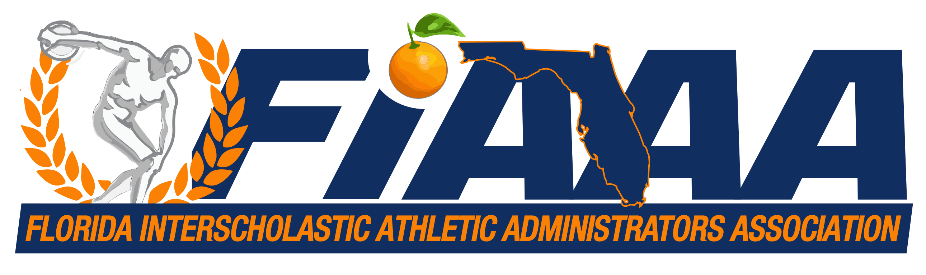 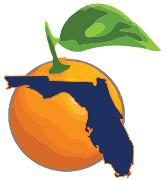 NIAAA/Certification
CMAA – PROJECT CATEGORIES INCLUDE:

AssessmentBudget/FundraisingCitizenship/SportsmanshipCommunity ServiceLeadershipLegal IssuesManagementMentoringOtherTechnology                    TO VIEW CMAA PROJECT FORMATS SELECT HERE
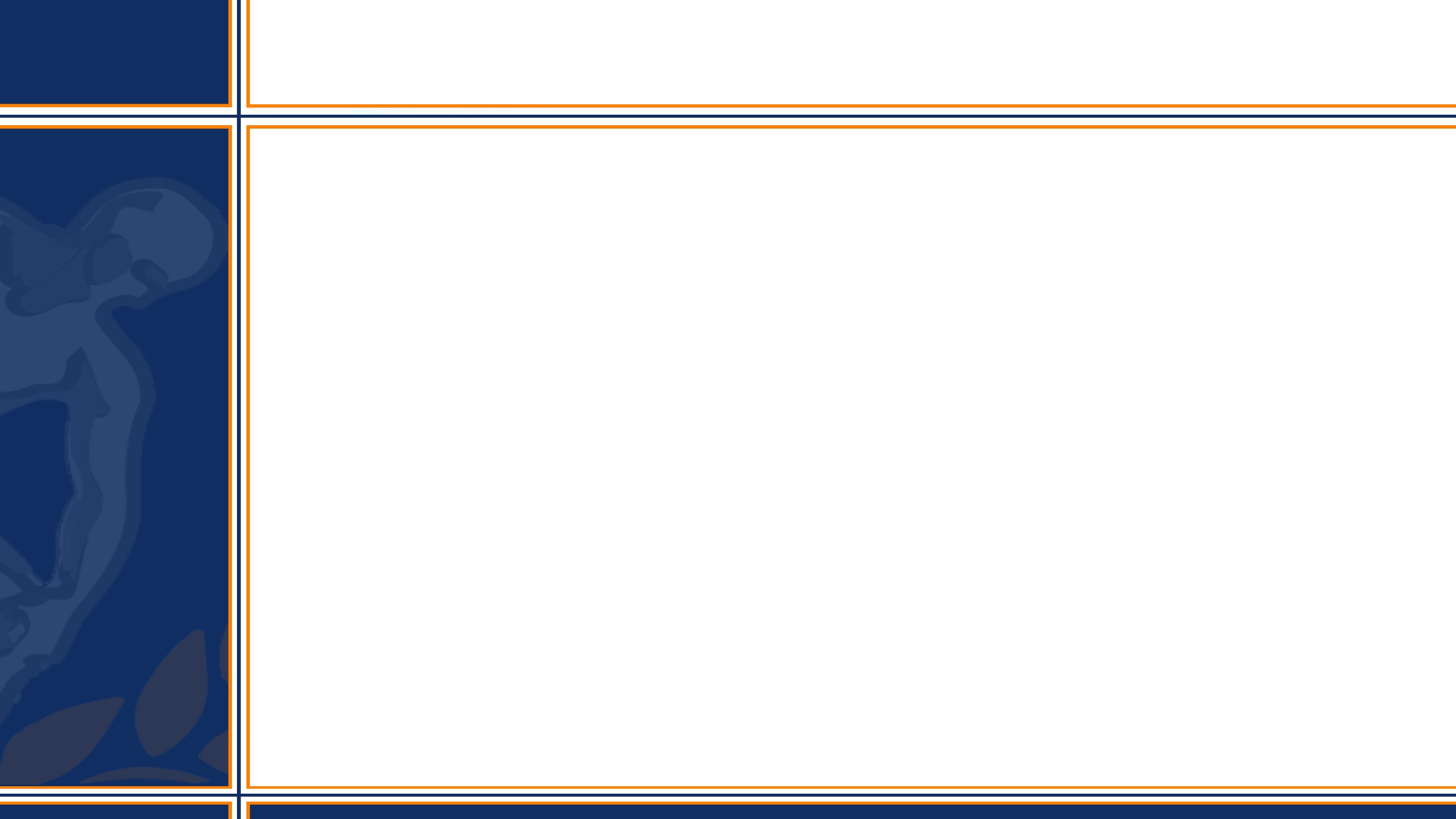 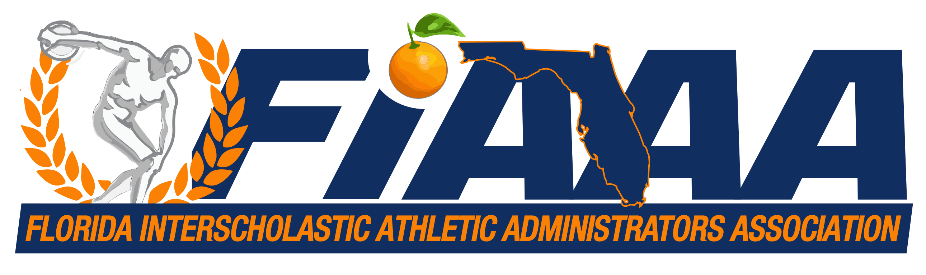 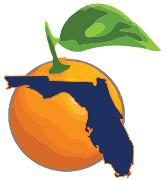 NIAAA/Certification
CMAA – Sample Projects:


Below are sample projects that include all elements required for CMAA certification.  Please refer to CMAA format for complete format instructions.

Budget / Fundraiser CMAA Project Sample
Leadership CMAA Project Sample
Assessment CMAA Project Sample
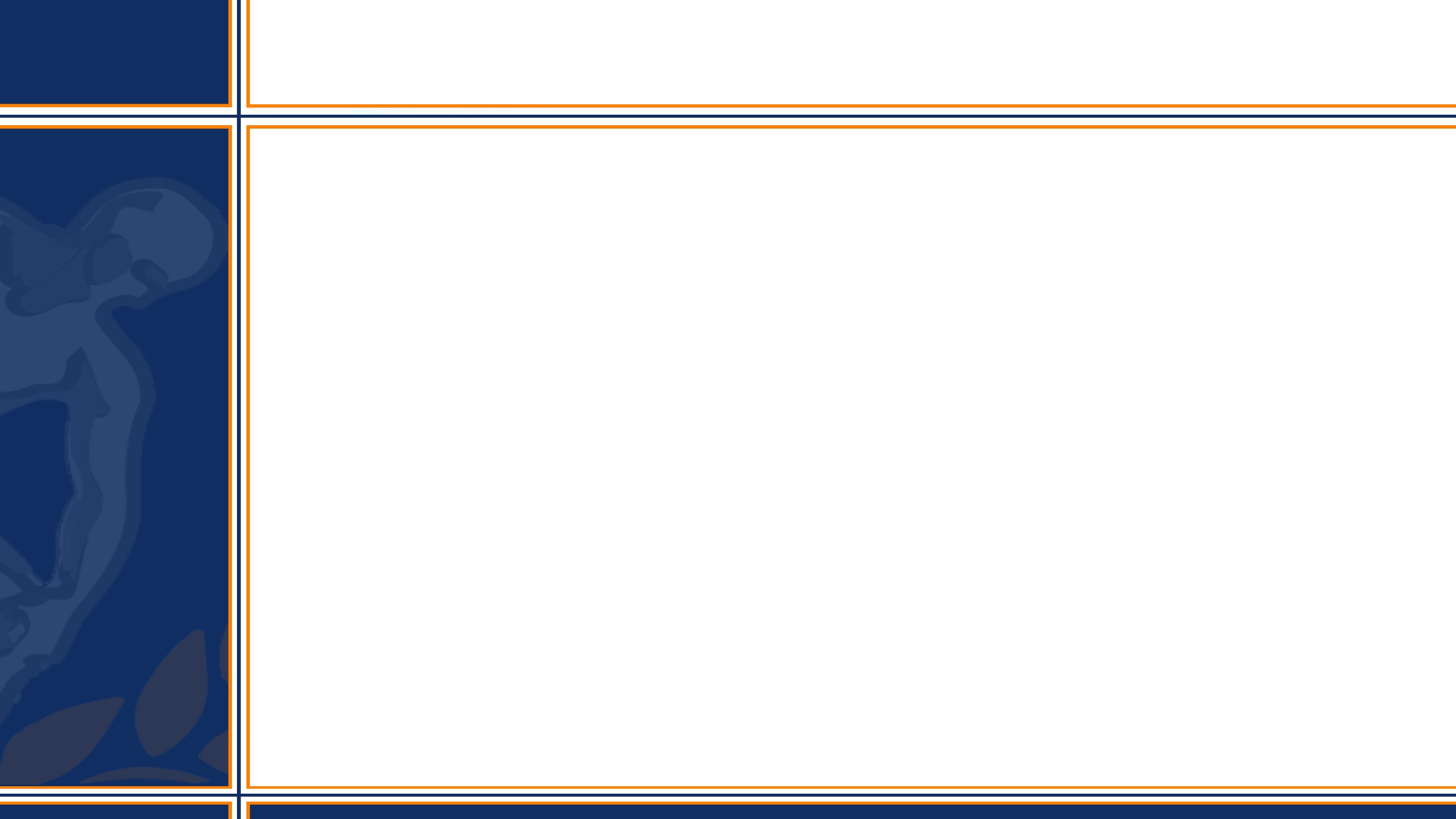 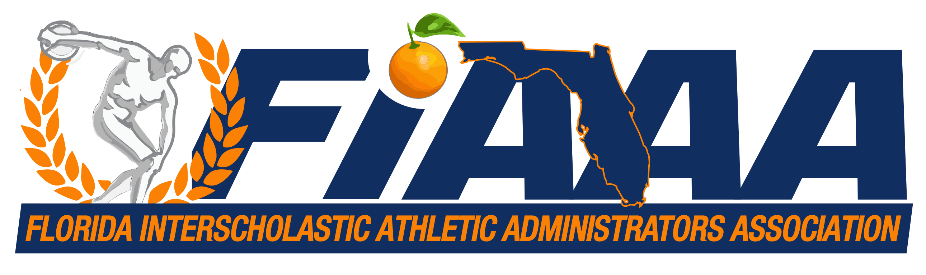 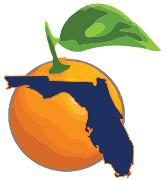 NIAAA/Certification
RAA
RMSAA
CAA and CAA "Provisional"
CMAA


What are you waiting for?